Created by: computer section
Presented by : snehal patil 
Subject : cyber crime
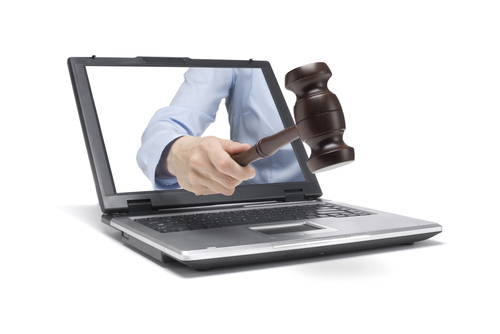 CYBER CRIME AND CYBER LAW
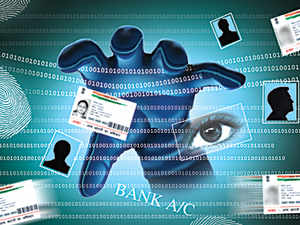 TYPES OF CYBER CRIME
X
Virus attack
CYBER THEFT
CYBER THEFT
SOFTWARE PIRACY
SOFTWARE PIRACY
EMAIL BOMBS
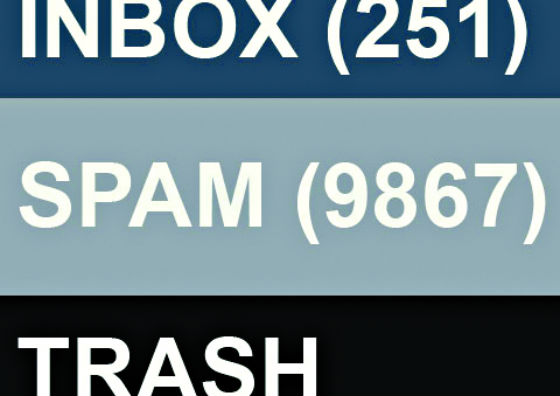 EMAIL BOMBS.
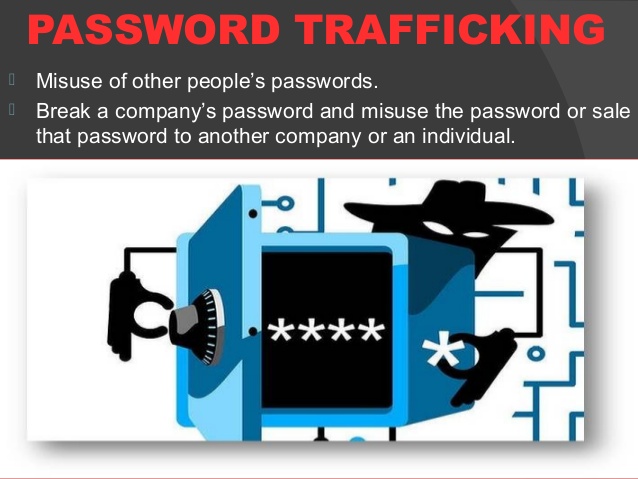 PISHING
PISHING
CREDIT CARD FRAUD
CREDIT CARD FRAUD.
WHAT IS  CYBER LAWS ?